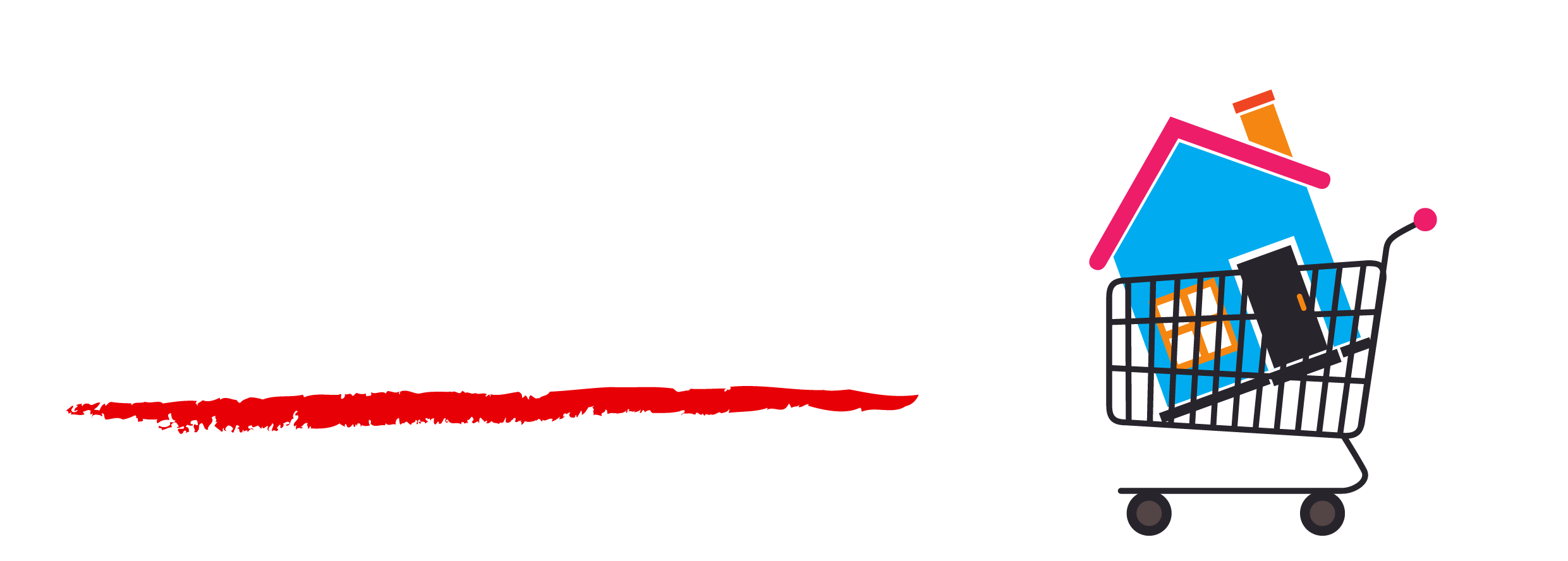 The 6-Step Home 
Buying Process
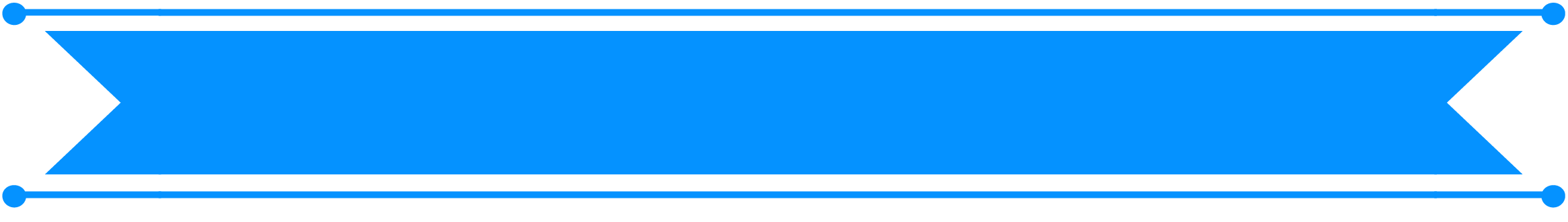 1. Inform
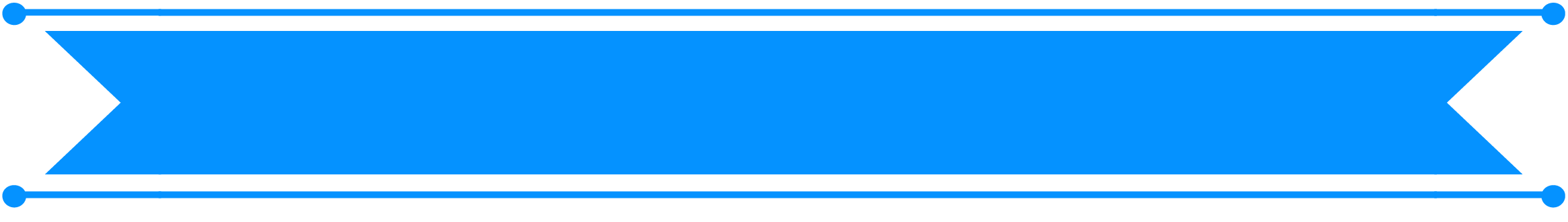 2. Ask Questions
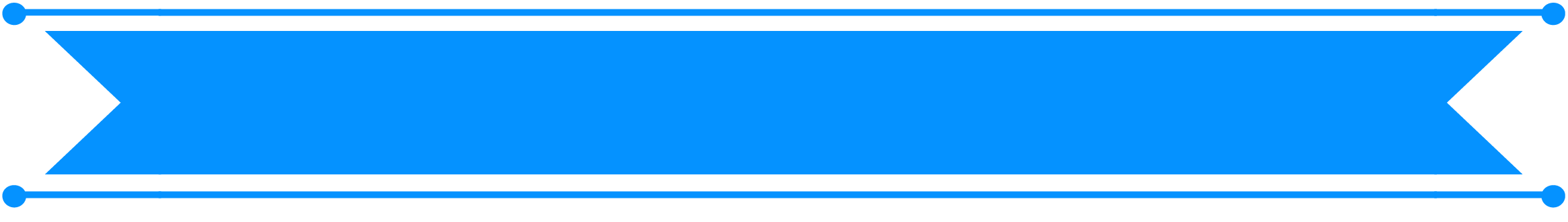 3. Select Houses
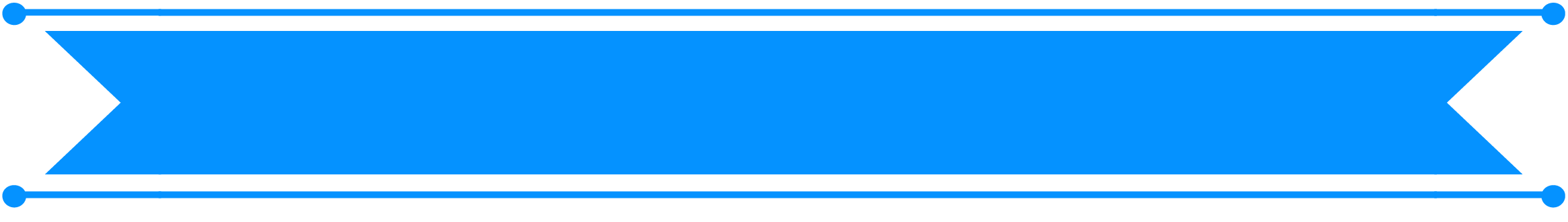 4. Inspect
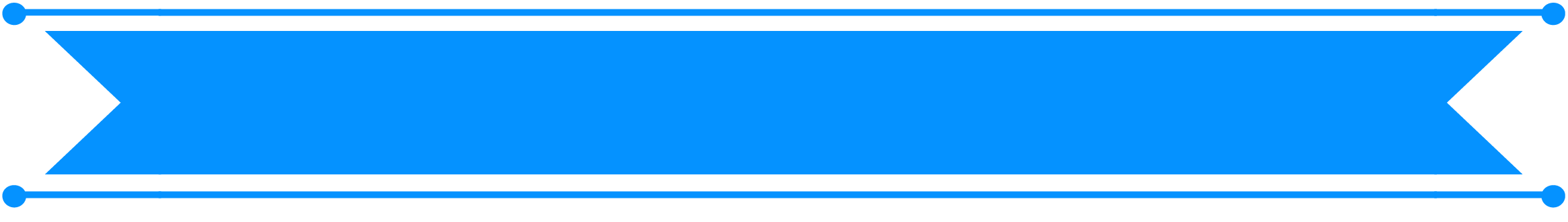 5. Paperwork
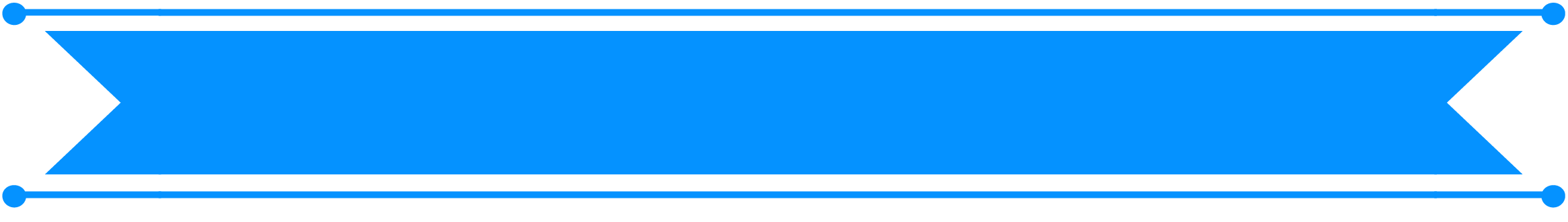 6. Ongoing Services
Agent Contact Info / Photo(s) Here.
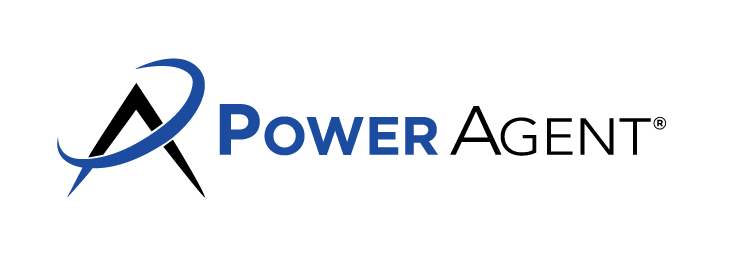